La Thaïlande
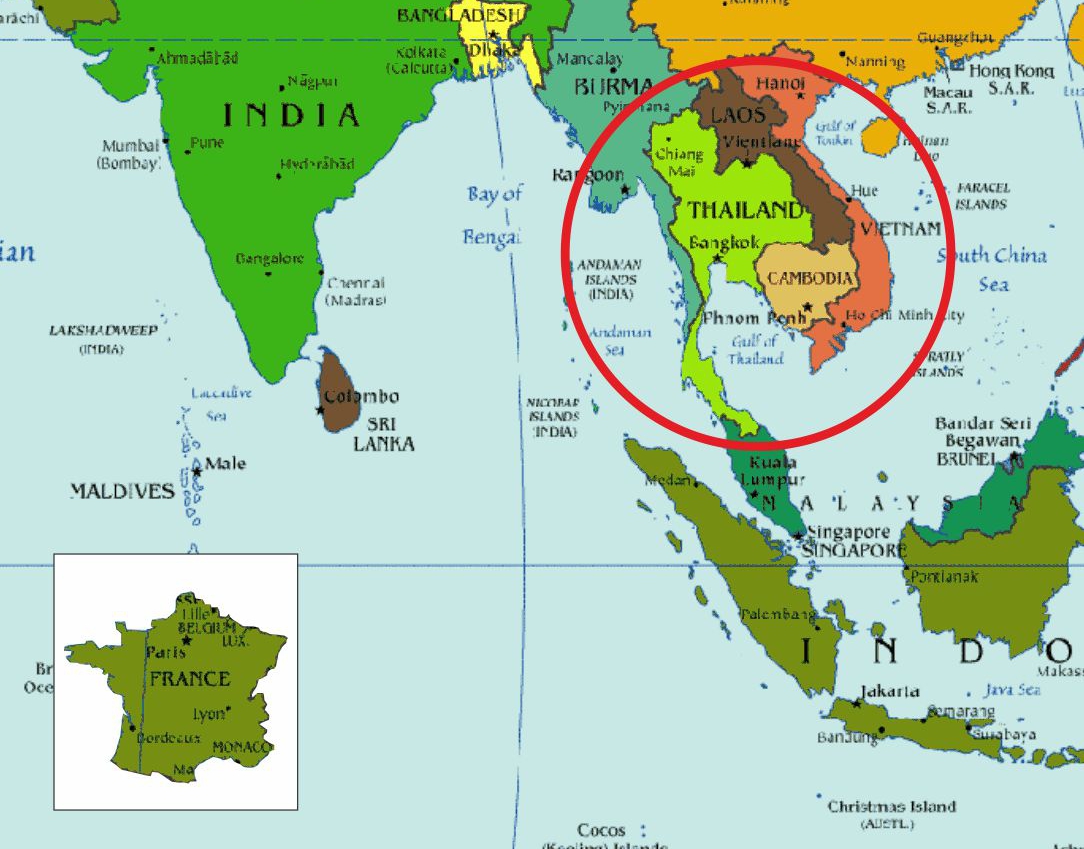 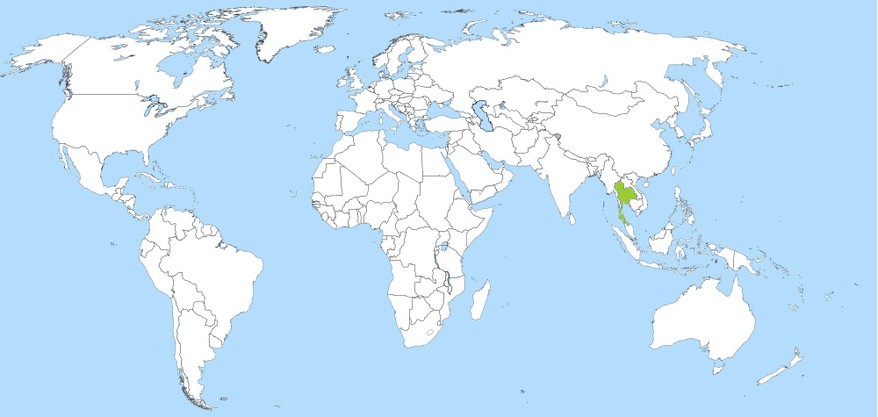 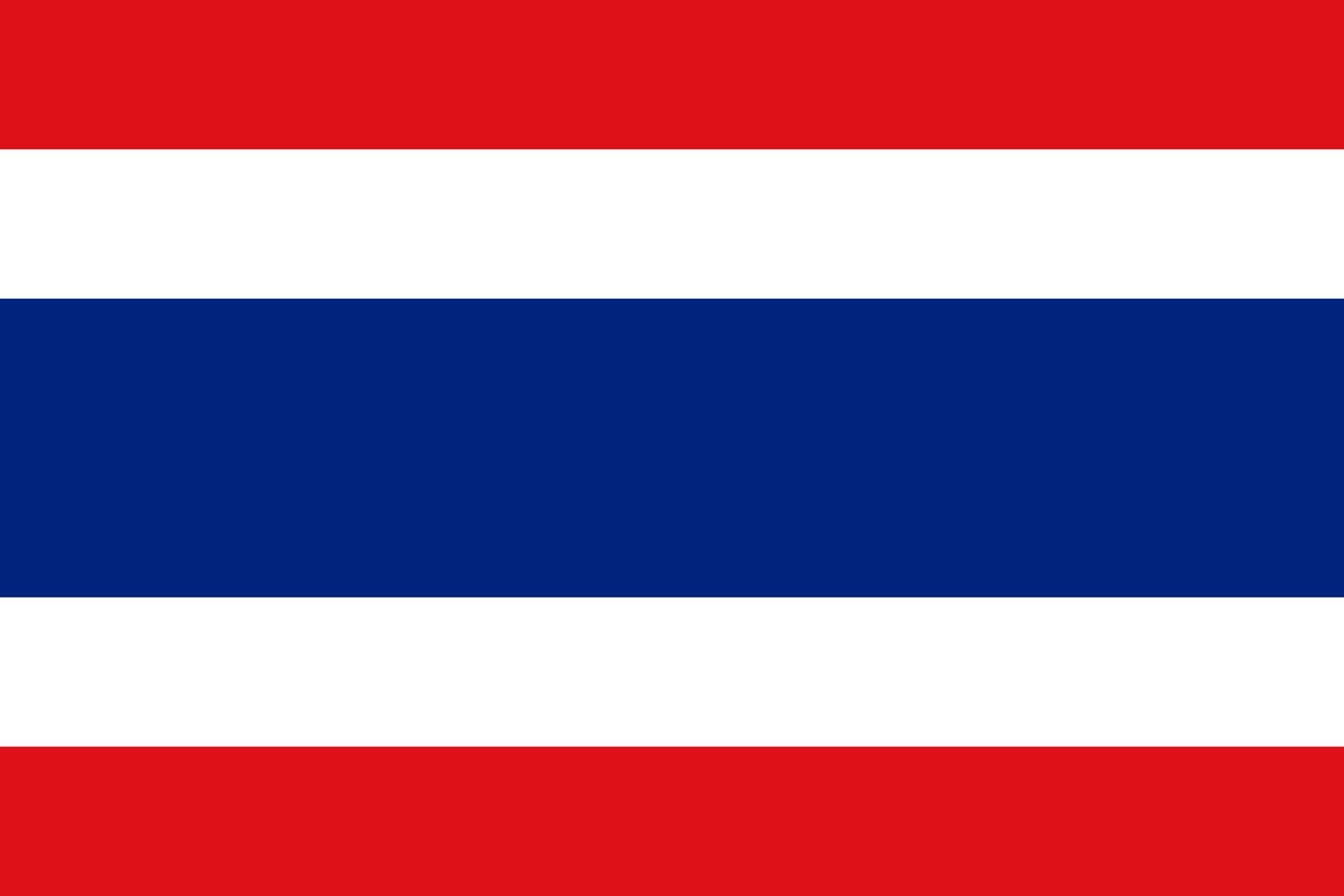 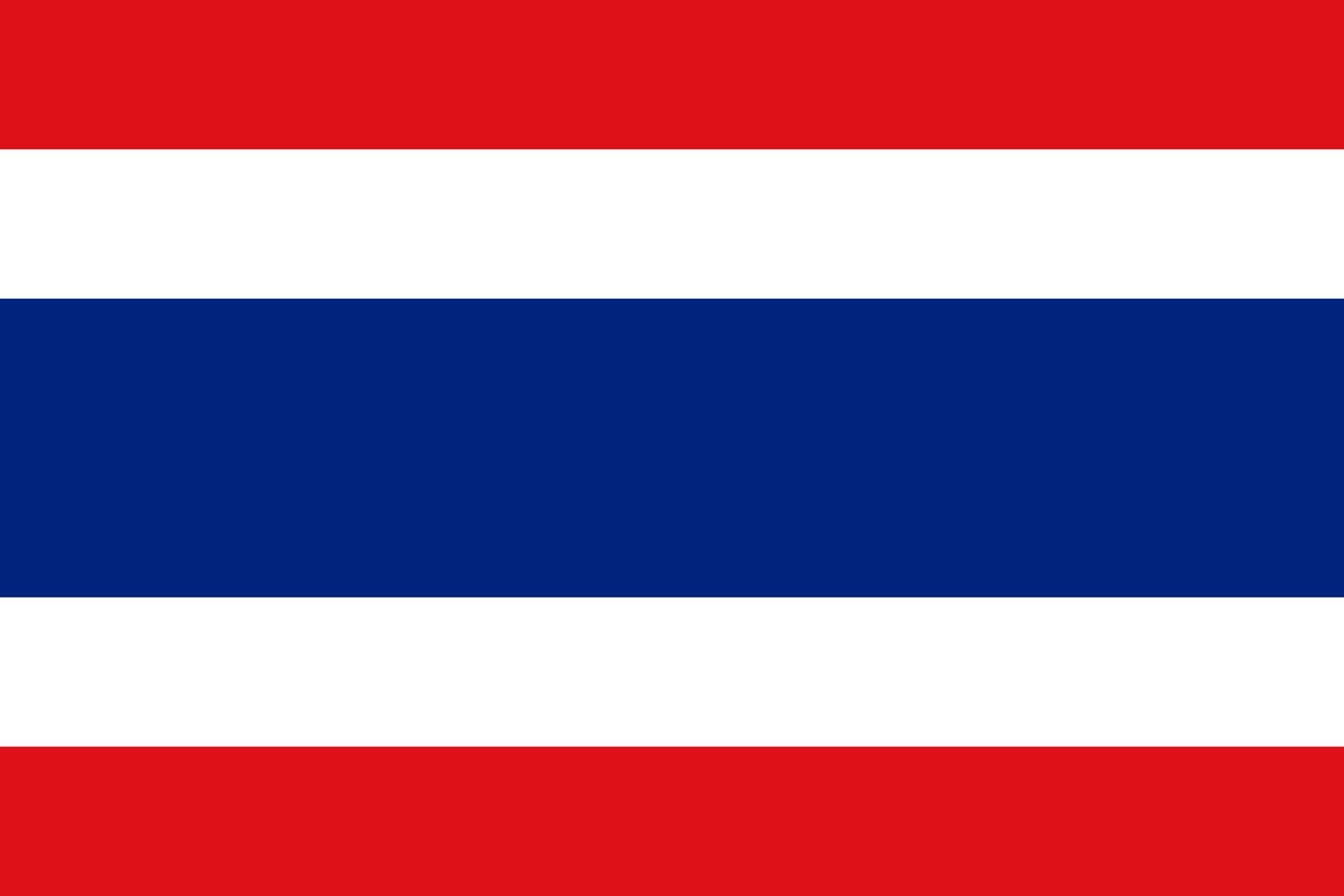 Bangkok
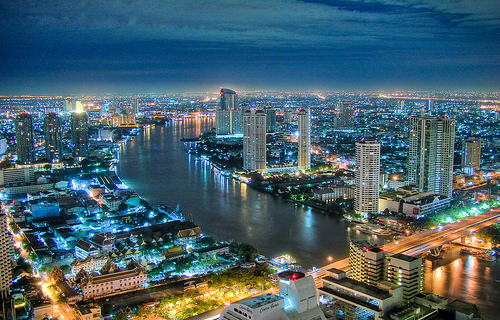 Bath
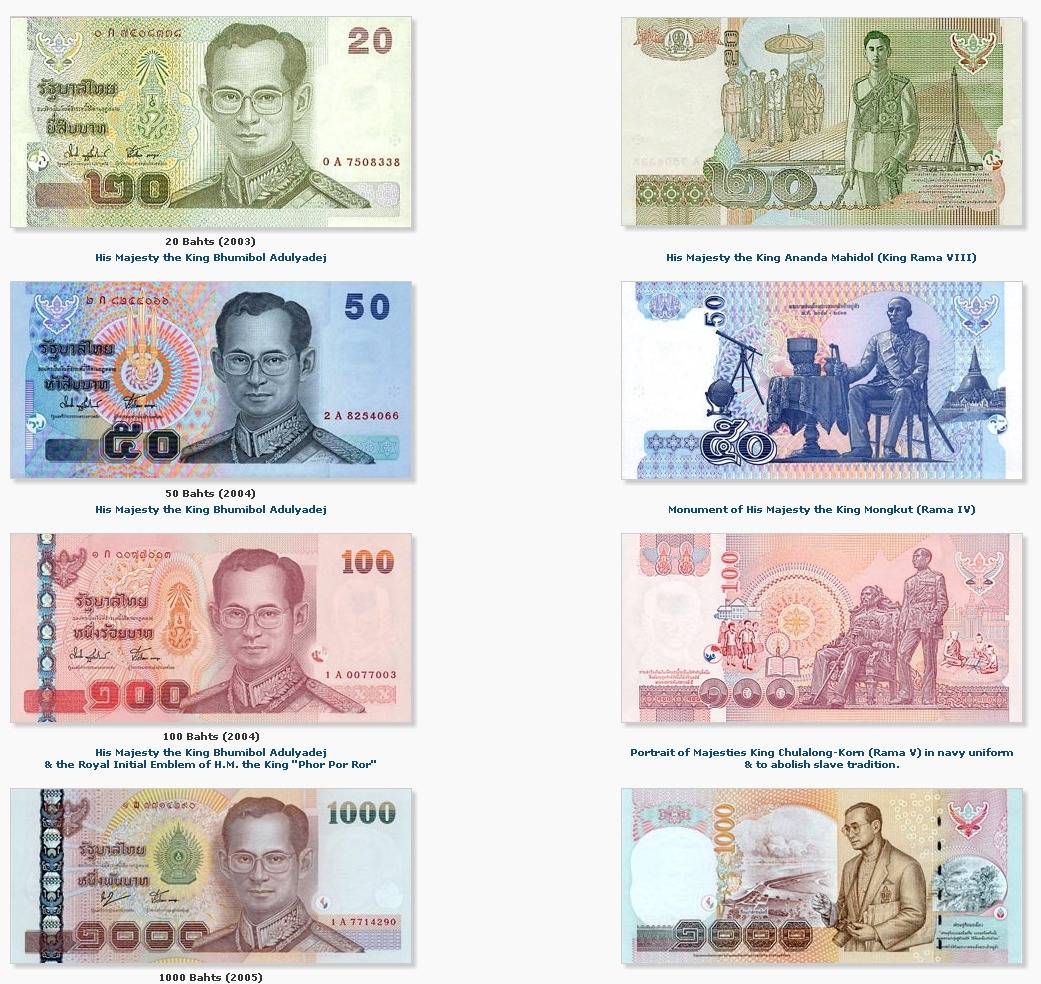 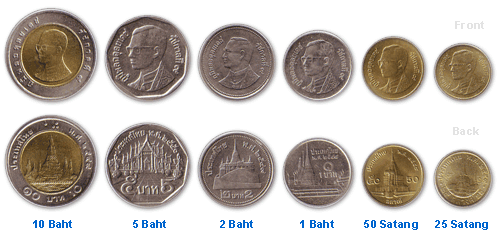 Classe secondaire
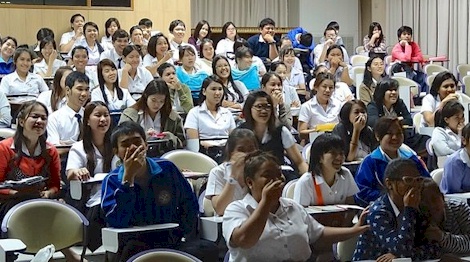 Sepak takraw
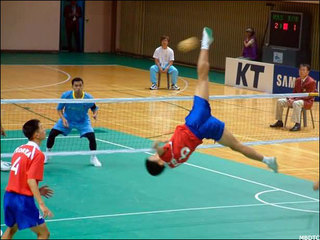 Les provinces
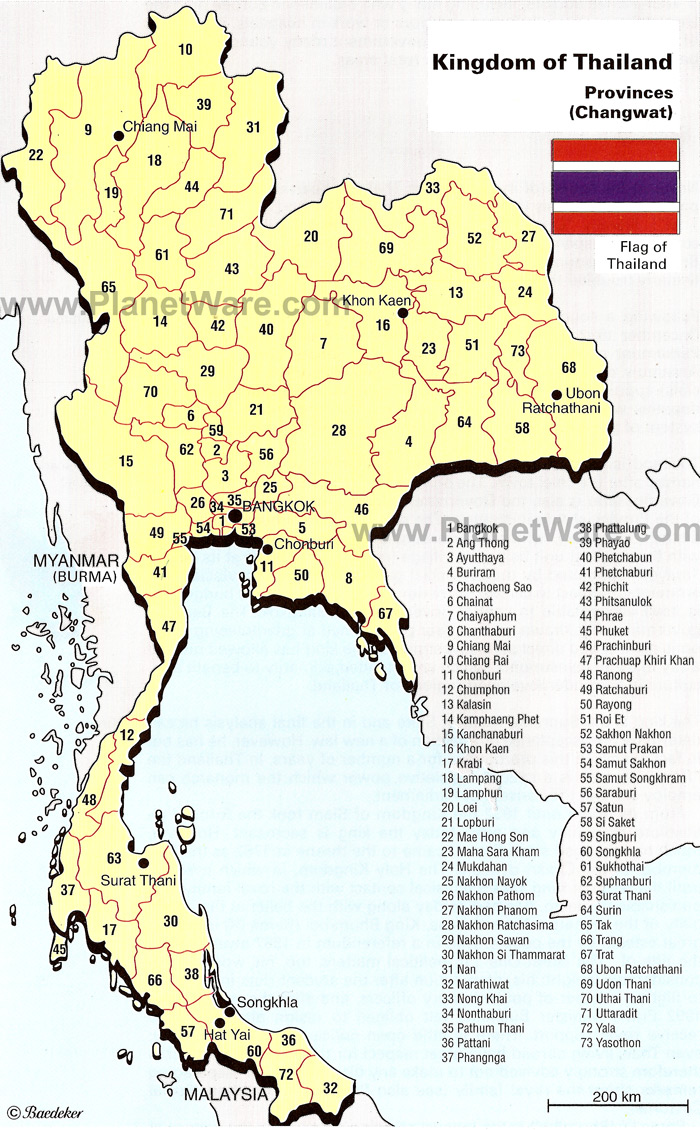 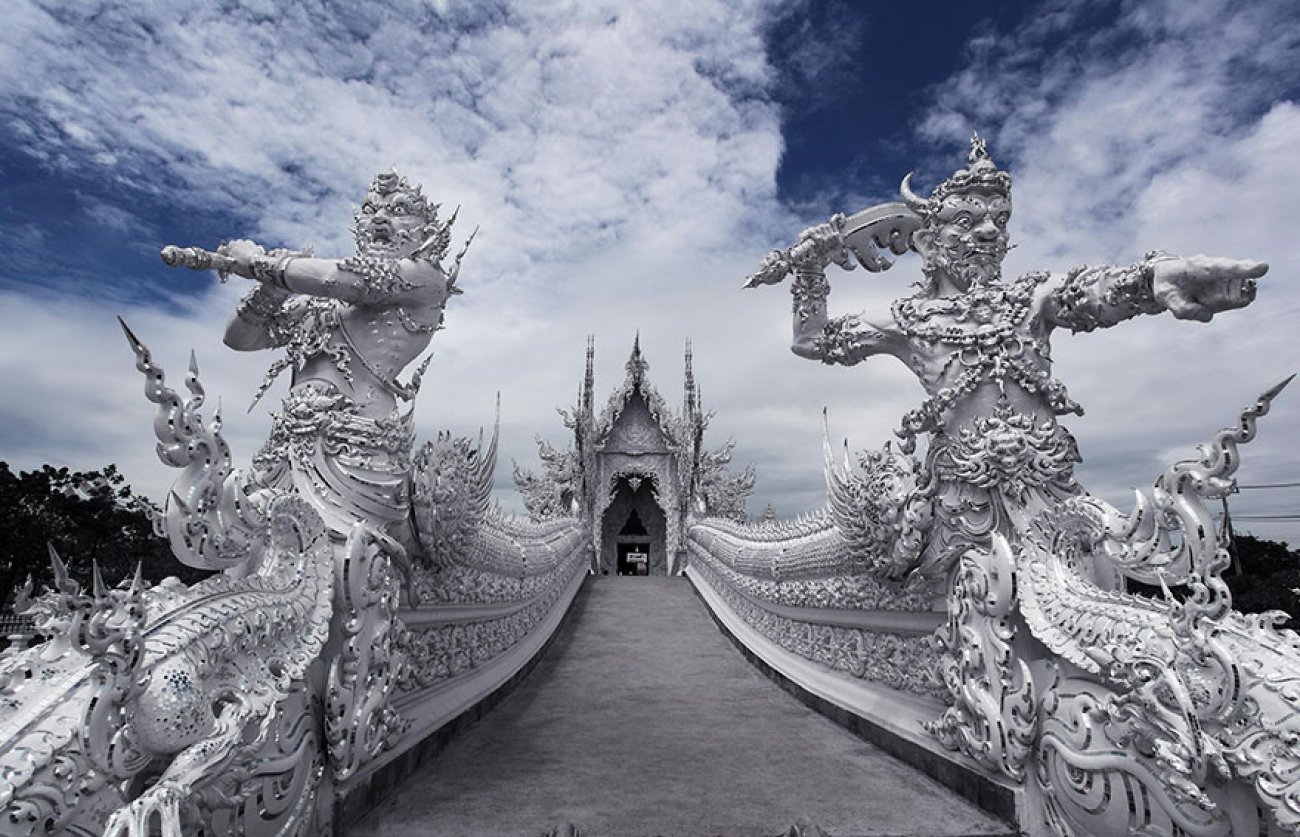 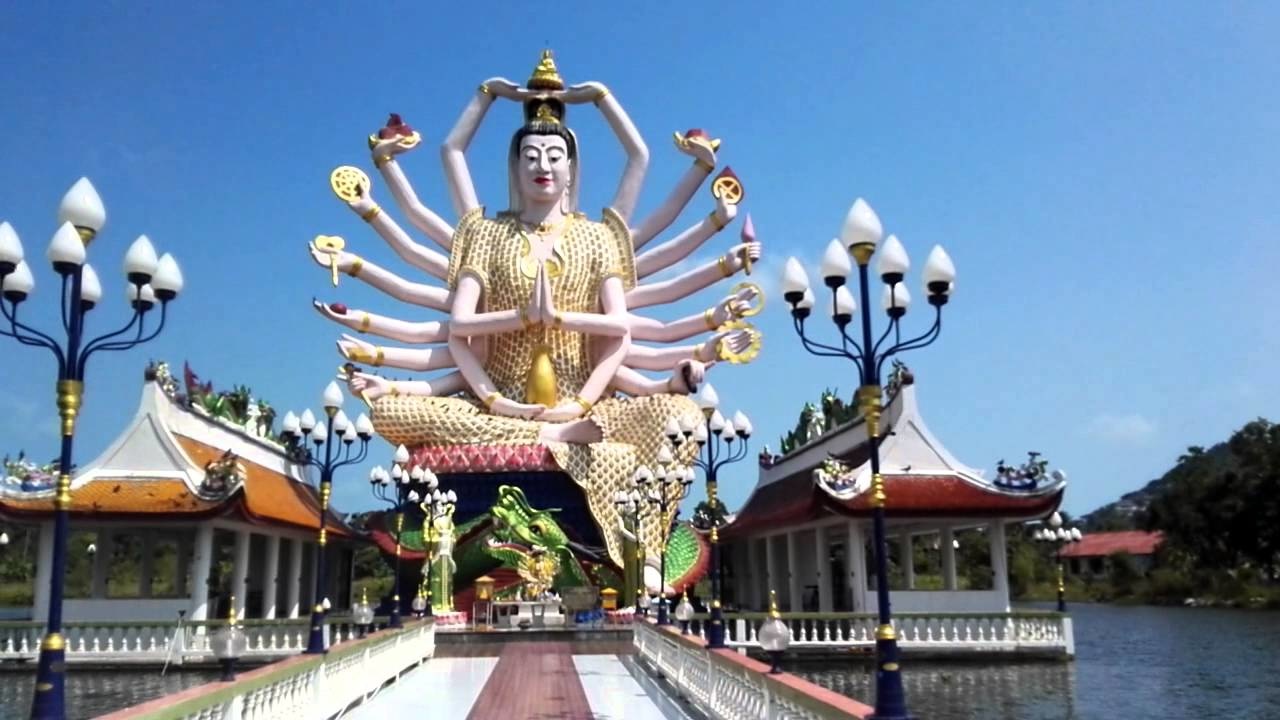 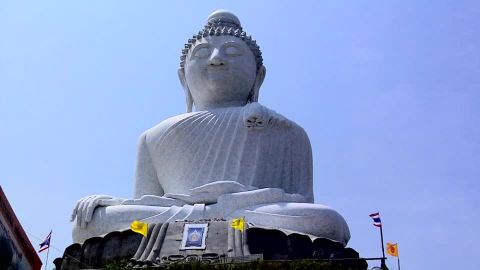 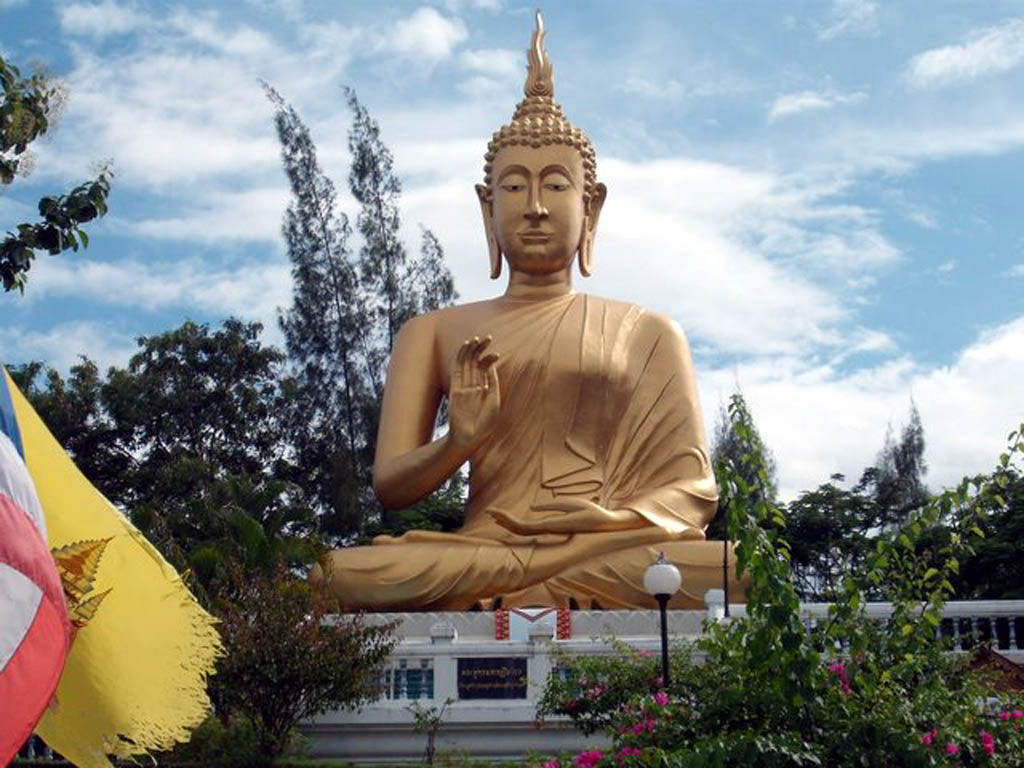 La culture du riz
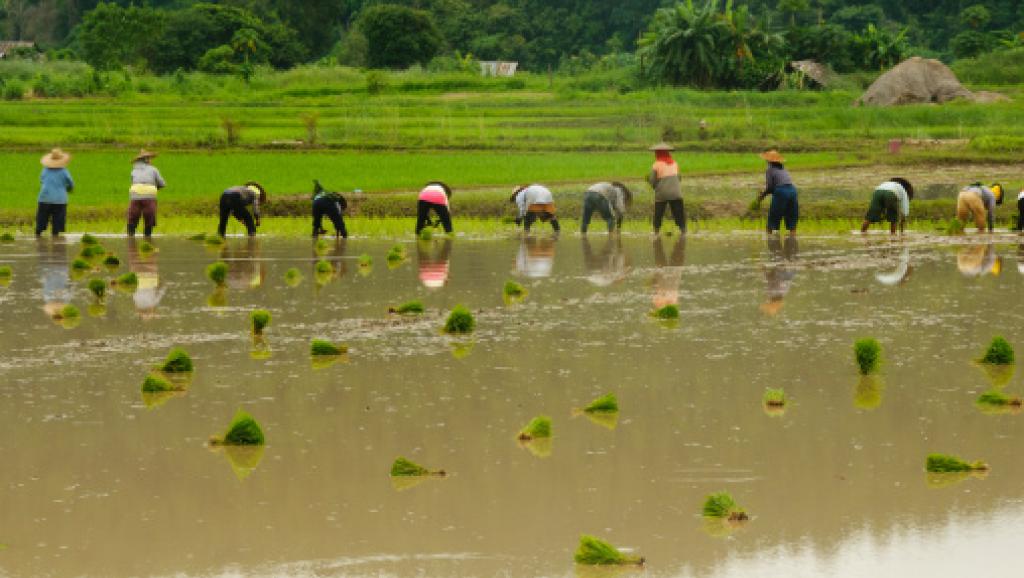 Merci d’avoir regardé cette vidéo
 
François Pahaut P6